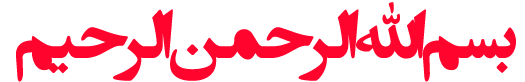 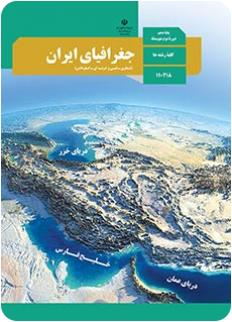 جغرافیای ایران
درس 2
روش مطالعه در جغرافیا
تهیه کننده:علی خضری
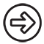 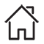 مقدمه
در درس گذشته دانستیم که در محیط جغرافیایی، اجزاء و عوامل محیطی در ارتباط با یکدیگر، عمل می کند؛ به همین دلیل جغرافی دانان با به کارگیری دید ترکیبی به مطالعه محیط می پردازند و به حل مسائل محیطی، اقدام می کنند؛ ابزارها و شیوه هایی که به جغرافی دانان کمک می کند تا بررسی های لازم را انجام داده و راه حل هایی مناسب پیشنهاد دهند.
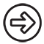 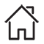 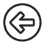 سؤالات کلیدی در جغرافیا
جهت تفهیم نحوه به کارگیری سؤالات جغرافیا، فرض کنید با پدیده های گرد و غبار (ریزگردها) مواجه شده اید:
سؤال کجا، با رکن اساسی جغرافیا یعنی مکان وقوع پدیده ها سروکار دارد. این اتفاق در کجا رخ داده است؟ (جنوب و غرب کشور(.
سؤال چه کسی یا چه کسانی، انسان و روابط متقابل او را با محیط، مورد توجه قرار می دهد. چه کسانی یا کدام فعالیت ها و برنامه های انسانی در این پدیده اثر داشته است؟ (بی توجهی به تثبیت خاک).
سؤال چرا، به علت وقوع پدیده می پردازد. چرا این پدیده به وجود آمده است؟ (تداوم خشکسالی در سال های اخیر).
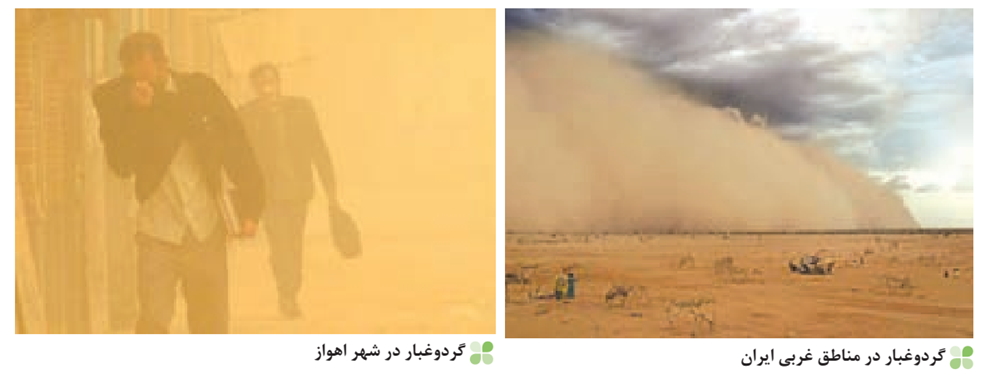 کجا
چطور
چه چیز
چه کسی
چرا
چه موقع
سؤال چطور، به بررسی سیر تکوین و تحول پدیده می پردازد. زمینه های به وجودآورنده این پدیده چیست؟ (قطع درختان، از بین رفتن دریاچه ها، باتلاق ها، واحه ها و…)
سؤال چه موقع، بر روند زمانی موضوعات می پردازد. چه زمانی این پدیده، شدت می یابد؟ (فصل گرم سال).
سؤال چه چیز، بر ماهیت هر پدیده یا مسئله، دلالت دارد؛ مثال: چه اتفاقی رخ داده است؟ (وجود ریزگردهای بیش از حد مجاز در هوا).
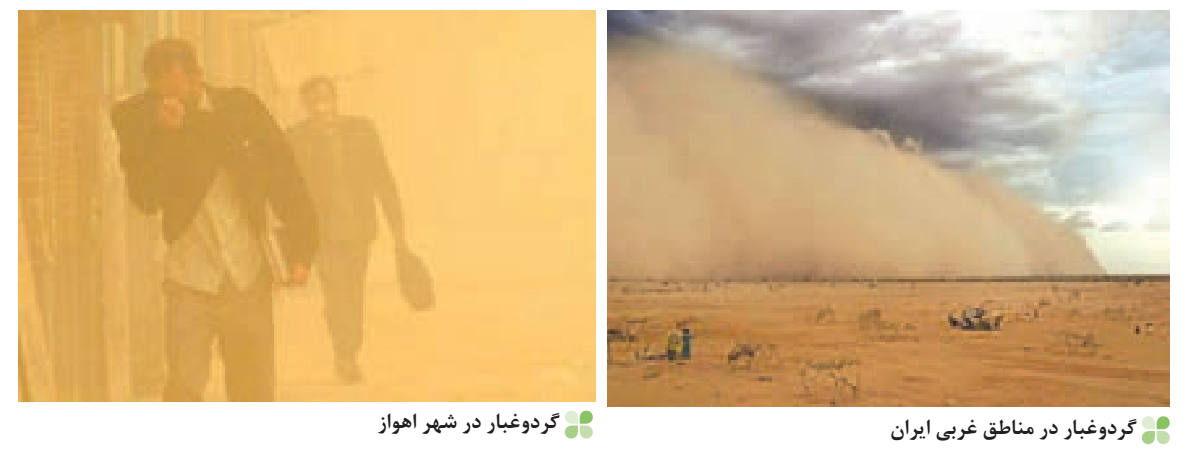 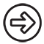 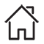 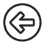 شیوه مطالعه در جغرافیا
چه چیزی سبب شد تا انسان نسبت به ناشناخته ها آگاهی و شناخت پیدا کند؟
حس کنجکاوی انسان درباره  جهان و زندگی و مسائل گوناگون آن سبب شده است که انسان تلاش کند نسبت به ناشناخته ها، آگاهی و شناخت پیدا کند.
امروزه برای پاسخ به حس کنجکاوی و شناخت جهان، روش های علمی مختلفی وجود دارد.
مراحل تحقیق و پژوهش درجغرافیا
1- طرح سؤال و بیان مسئله
2- تدوین فرضیه
3- جمع آوری اطلاعات
4- پردازش اطلاعات
5- نتیجه گیری و ارائه پیشنهادها
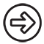 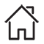 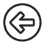 گام اول: طرح سؤال و بیان مسئله
1-پژوهشگر برای دست یابی به شناخت و آگاهی از مسئله ای که در ذهنش پدید آمده است، ابتدا باید مسئله خود را به صورت واضح و روشن بیان کند.
2- بهتر است صورت مسئله به شکل سؤالی، نوشته، و از عبارات خبری یا جملات کلی و نامعلوم جلوگیری شود. 
3-در این مرحله، پژوهشگر از خود می پرسد انجام این پژوهش چه اهمیتی دارد؟
4- نکته مورد توجه در این مرحله این است که پژوهشگر باید پژوهش دیگران را مورد بررسی قرار دهد؛ به عبارت دیگر، مطالعه سابقه و پیشینه مسئله و نتایج پژوهش دیگران، مورد نیاز پژوهشگر است. او با این کار نسبت به موضوع، اطلاعات بیشتری پیدا می کند و مهمتر از همه، پی می برد سؤالی که برایش پیش آمده قبلا پاسخ داده شده است یا خیر.
گام سوم: جمع آوری اطلاعات
الف) روش کتابخانه ای:
 این روش در تمامی پژوهش های علمی، مورد استفاده قرار می گیرد. در برخی از آنها تمام تلاش پژوهشگر در کتابخانه صورت می گیرد و در برخی دیگر، بخشی از پژوهش در آنجا انجام می شود.
ب) روش میدانی:
 پژوهشگر در این روش برای گردآوری اطلاعات ناگزیر است به محیط بیرون برود و با مراجعه به افراد یا محیط و برقراری ارتباط مستقیم با مکان مورد مطالعه به گردآوری اطلاعات بپردازد. در واقع، او باید ابزار سنجش و اطلاعاتی خود را به میدان ببرد. پرسشنامه، مصاحبه و مشاهده، از جمله ابزارهای گردآوری اطلاعات میدانی است.
گام اول
نتیجه گیری و ارائه پیشنهادها
در مرحله آخر، پژوهشگر با تجزیه و تحلیل اطلاعات، پاسخ مسئله پژوهش را می یابد. او ضمن ارائه دلایل علمی و منطقی به تأیید یا رد فرضیه یا فرضیه های خود می پردازد. 
در صورتی که فرضیه یک پژوهشگر ردّ شود چرا نباید دلسردشود؟
پژوهشگر نباید دلسرد شود و پژوهش خود را بیهوده پندارد، زیرا این پژوهش به کسانی که با این سؤال مواجه شده اند پاسخ می دهد و از طرح دوباره آن جلوگیری می کند.
گام دوم: تدوين فرضیه
چرا فرضیه سازی یکی از مراحل حساس پژوهش است؟
زیرا فرضیه ها در هر پژوهش، نقش راهنما را دارد و به فعالیتهایی جهت می دهد که قرار است انجام شود.
پژوهشگر با توجه به مسئله خود، پیشنهادها و خبرهای اولیه را در چارچوب مسئله پژوهش خود ارائه میکند.
فرضیه ِ های پژوهشگر  به چه عوامی بستگی دارد؟
به میزان دانش، تجربیات و سوابق پژوهشی در دسترس او بستگی دارد.
گام دوم
گام چهارم: پردازش اطلاعات
پس از جمع آوری، استخراج و طبقه بندی اطلاعات، مرحله پردازش یعنی حذف اطلاعات غیرضروری و حفظ
اطلاعات مرتبط با پژوهش و تجزیه و تحلیل اطلاعات آغاز می شود.
مثال
درصد تغییرات جمعیت و درصد شاغلان در یک دهه در شهر کرج با استفاده از روش های آماری مورد تجزیه و تحلیل قرار می گیرد.
1
2
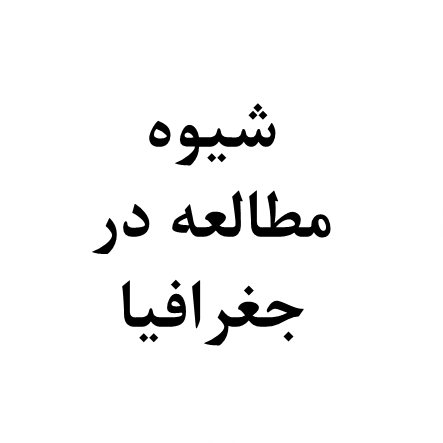 گام سوم
3
4
5
گام چهارم
گام پنجم
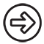 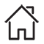 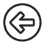 پایان
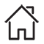 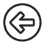